TRƯỜNG THCS KHƯƠNG ĐÌNH
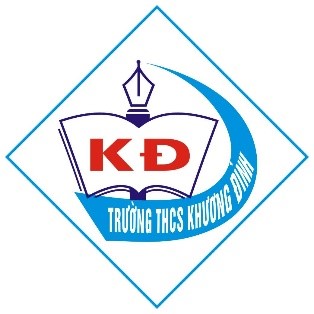 BÀI GIẢNG ĐIỆN TỬTOÁN 8: BÀI 21: PHÂN THỨC ĐẠI SỐ
Tác giả: Nguyễn Thị HằngTổ Toán Tin
Đề xuất phương án ứng dụng công nghệ thông tin cho một KHBD môn Toán
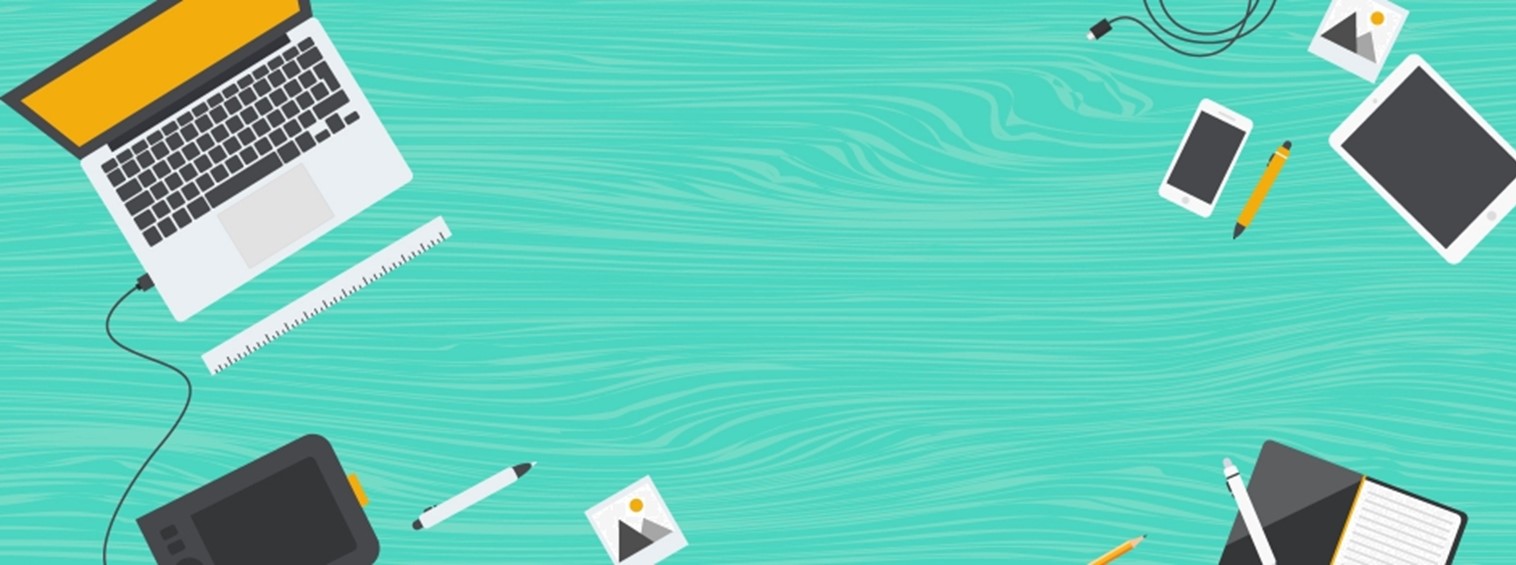 BÀI THỰC HÀNH
 BÀI 21: PHÂN THỨC ĐẠI SỐ
   Bộ SGK: Kết nối 
 Số tiết: 1 tiết
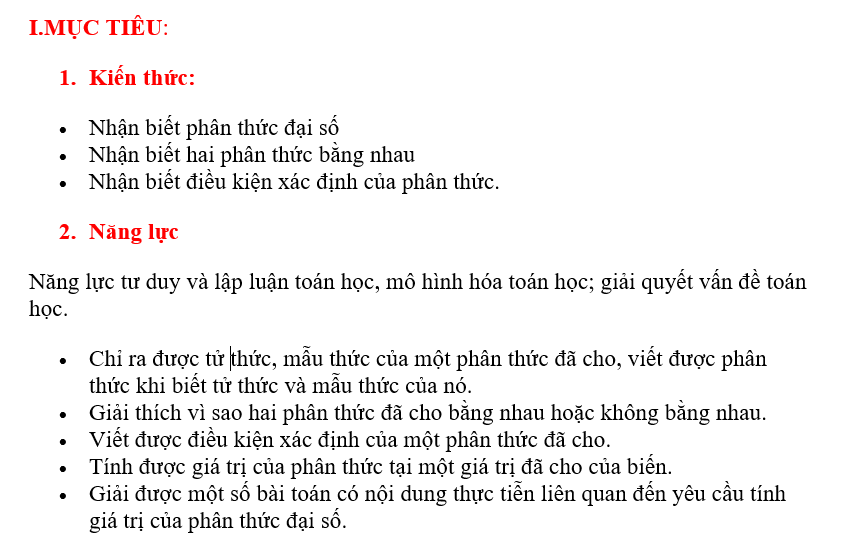 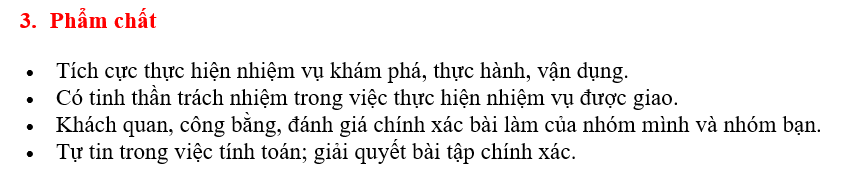 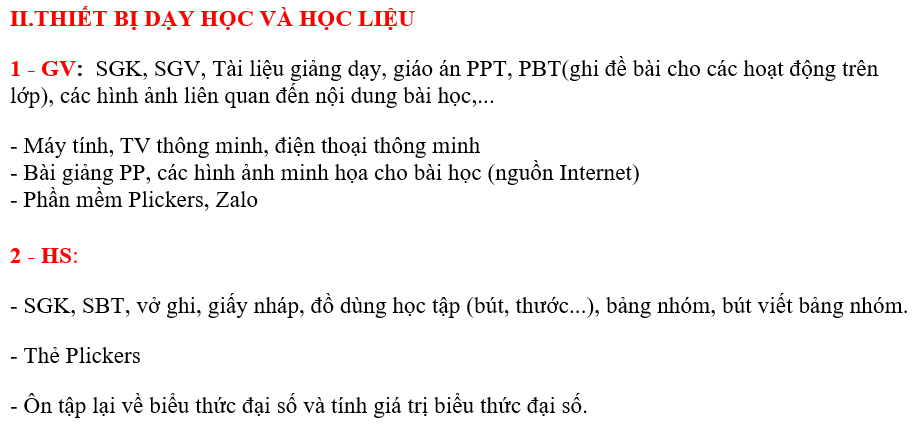 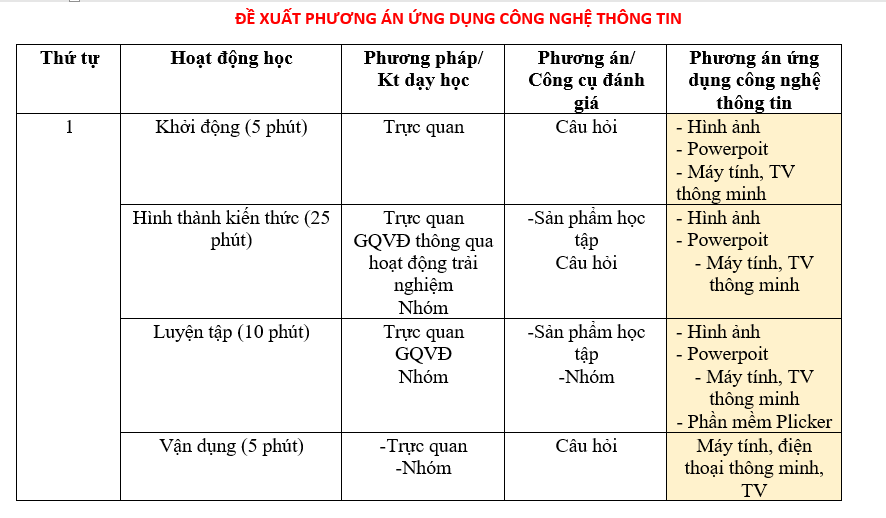 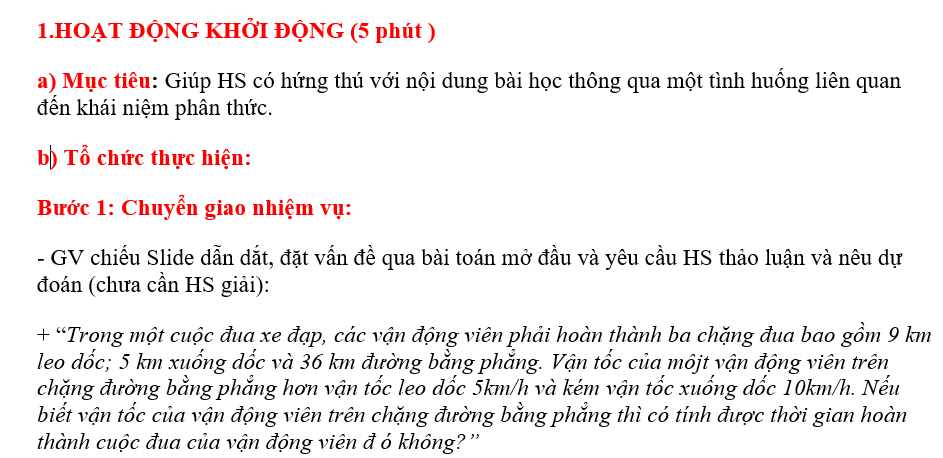 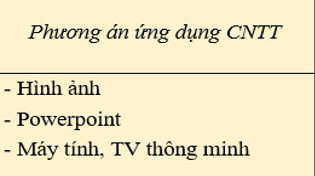 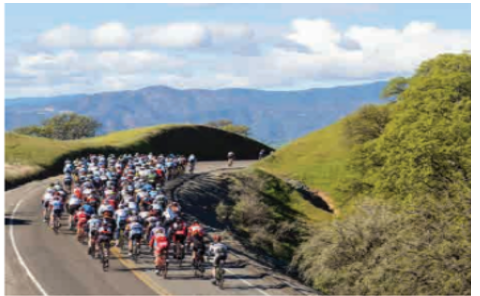 HS quan sát và chú ý lắng nghe, thảo luận nhóm và thực hiện yêu cầu theo dẫn dắt của GV.
GV gọi đại diện một số thành viên nhóm HS trả lời, HS khác nhận xét, bổ sung.
GV ghi nhận câu trả lời của HS, trên cơ sở đó dẫn dắt HS vào tìm hiểu bài học mới: “Bài học ngày hôm nay sẽ giúp các em gọi tên được các biểu thức như biểu thức tính thời gian trong bài toán mở đầu trên ”.
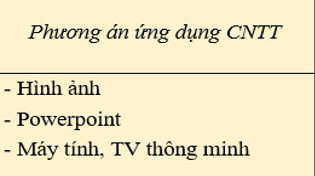 Hoạt động 1: Phân thức đại số
a) Mục tiêu:
- HS hiểu được khái niệm phân thức đại số, nhận biết điều kiện của mẫu thức.
- Nhận biết được tử thức, mẫu thức của phân thức đại số và nhận biết được hai phân thức có cùng mẫu thức
b) Tổ chức thực hiện:
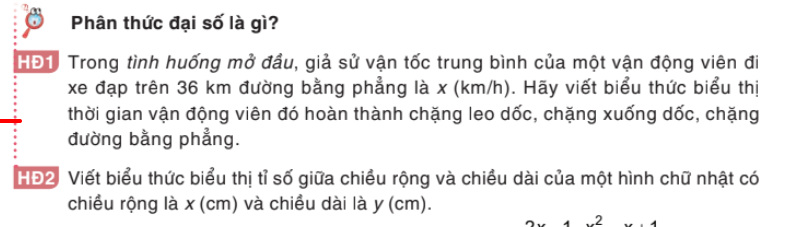 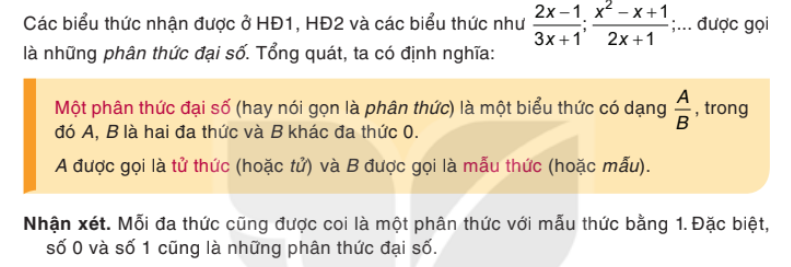 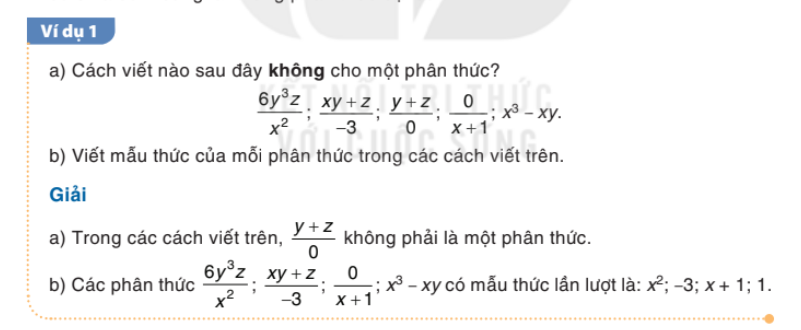 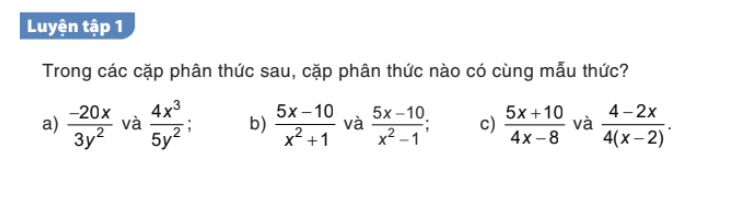 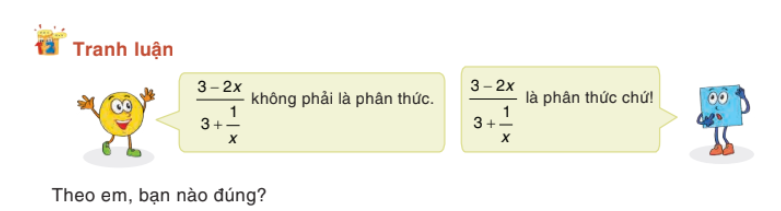 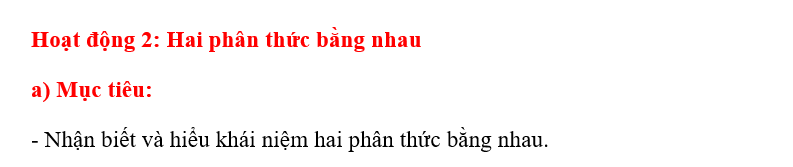 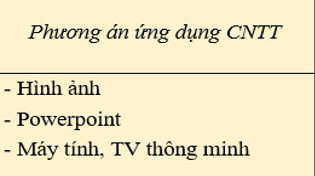 b) Tổ chức thực hiện:
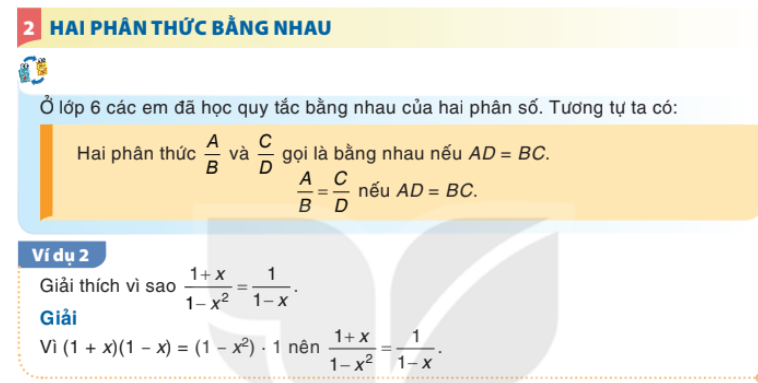 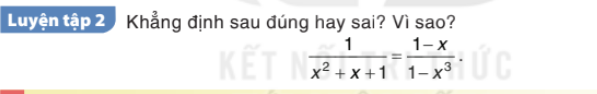 - HĐ cá nhân: HS suy nghĩ, hoàn thành vở.
- HĐ cặp đôi, nhóm: các thành viên trao đổi, đóng góp ý kiến và thống nhất đáp án.
Cả lớp chú ý thực hiện các yêu cầu của GV, chú ý bài làm các bạn và nhận xét.
- GV: quan sát và trợ giúp HS.
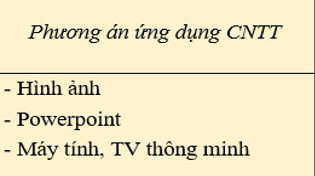 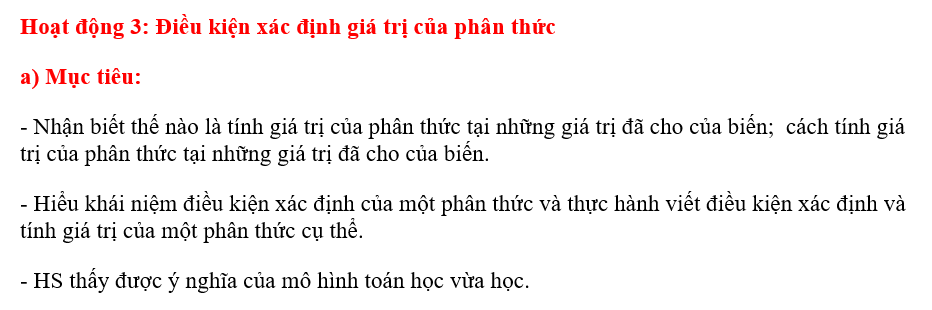 b) Tổ chức thực hiện:
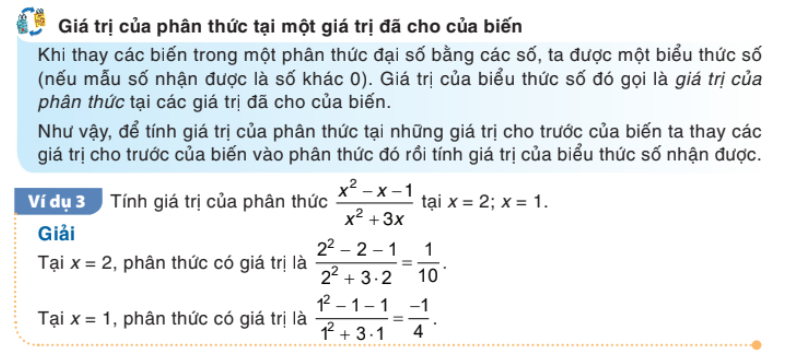 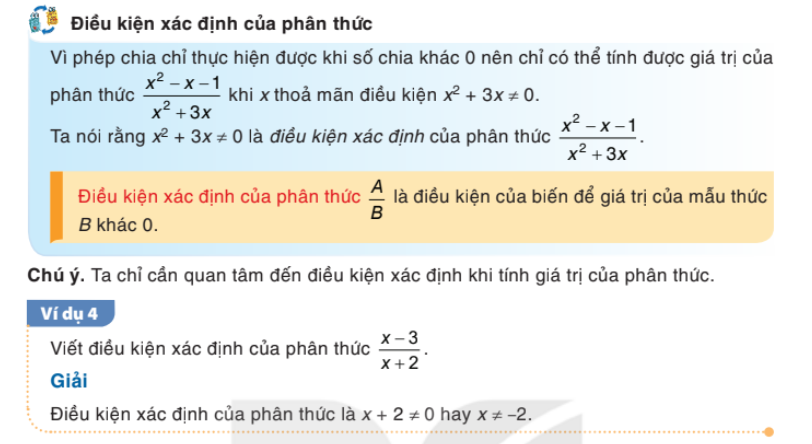 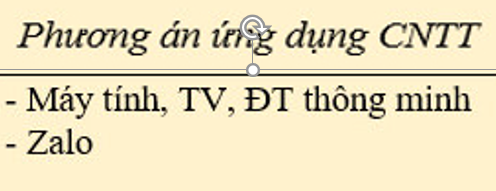 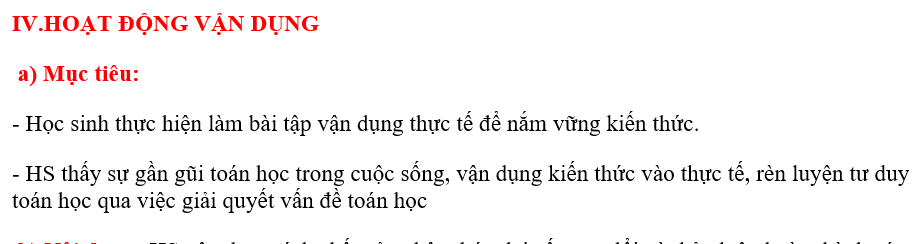 b) Tổ chức thực hiện
- GV yêu cầu HS làm bài tập 6.4, 6.5, 6.6 cho HS sử dụng kĩ thuật chia sẻ cặp đôi để trao đổi và kiếm tra chéo đáp án.